PseudoCode: Revision
Damian Gordon
Parameter Passing, Scope, Local and Global Variables
Damian Gordon
Return Values
We can use the keyword RETURN to pass a value back from the module into the main program (or whatever module is calling it).
We typically only return one value using the RETURN keyword. 
It is up to the calling program to capture whatever value is passed back to it.
Parameter Passing
We can define the module to take in as many parameters as we like between the brackets.
        def MyModule1(): 
        def MyModule2(a): 
        def MyModule3(a, b): 
        def MyModule4(a, b, c): 
        def MyModule5(a, b, c, d):

And when we call the module we have to call it with the same number of parameters.
Variable Scope
variableX
def Method1():

variable1
def Method2():

variable2
Variable Scope
The scope of a variable – is the part of a computer program where the binding is valid: where the variable name can be used to refer to the entity. 
In other parts of the program the variable name may refer to a different entity (it may have a different binding), or to nothing at all (it may be unbound). 
The scope of a binding is also known as the “visibility” of a variable.
Variable Scope
variableX
def Method1():

variable1
def Method2():

variable2
Variable Scope
MODULE MyMethod():
 print Global_var;
END.


PROGRAM CheckPrime:
    Global_var = “Global Variable”
    MyMethod();
    print Global_var;
END.
Global variable
Global variable
Variable Scope
MODULE MyMethod():
 Global_var = “Local copy”
 print Global_var;
END.


PROGRAM CheckPrime:
    Global_var = “Global Variable”
    MyMethod();
    print Global_var;
END.
Local copy
Global variable
Stacks:Implemented using Arrays
Stacks
We will implement a stack as an array called Stack.
StackTop
31
0
41
1
59
2
26
3
53
4
59
5
6
Stack
MaxSize
Stacks
PROGRAM ImplementStack:
    Integer Stack[7] <- {31,41,59,26,53,59,67};
Integer MaxSize <- 7;
Integer StackTop <- 6;
END.
Stacks
MODULE IsFull():
RETURN StackTop + 1 = MaxSize;
END.
MODULE IsEmpty():
RETURN StackTop = -1;
END.
Stacks
MODULE Push(N):
IF IsFull() = True
    THEN Print “Stack is Full”;
    ELSE StackTop <- StackTop + 1;
         Stack[StackTop] <- N;
ENDIF;
END.
Stacks
MODULE Pop():
    N <- 0;
IF IsEmpty() = True
    THEN Print “Stack is Empty”;
    ELSE N <- Stack[StackTop];
         StackTop <- StackTop - 1; 
ENDIF;
RETURN N;
END.
Stacks
MODULE Top():
    N <- 0;
IF IsEmpty() = True
    THEN Print “Stack is Empty”;
    ELSE N <- Stack[StackTop];
ENDIF;
RETURN N;
END.
Queues:Implemented using Arrays
Damian Gordon
Queues
We will implement a queue as an array called Queue.
Head
Tail
0
1
2
3
4
5
6
Queue
MaxSize
Queues
PROGRAM ImplementQueue:
    Integer Queue[7] <- {31,41,59,26,53,59,67};
Integer MaxSize <- 7;
Integer Head <- 0;
Integer Tail <- 6;
END.
Queues
MODULE IsFull():
RETURN Tail + 1 = MaxSize;
END.
MODULE IsEmpty():
RETURN Head = Tail;
END.
MODULE ClearQ():
Tail <- -1;
Head <- Tail;
END.
Queues
MODULE AddToQ(N):
IF IsFull() = True
    THEN Print “Queue is Full”;
    ELSE  Tail <- Tail + 1;
          Queue[Tail] <- N;
ENDIF;
END.
Queues
MODULE DeleteFromQ():
    N <- 0;
IF IsEmpty() = True
    THEN Print “Queue is Empty”;
    ELSE N <- Queue[Head];
         Head <- Head + 1;
ENDIF;
RETURN N;
END.
Circular Queues:Implemented using Arrays
Damian Gordon
Circular Queues
We can also have a circular queue:
Tail
7
0
17
6
1
54
Head
35
68
5
2
22
99
4
3
Circular Queues
MODULE IsFull():
RETURN Head = (Tail + 1) % MaxSize;
END.
MODULE IsEmpty():
RETURN Head = Tail;
END.
MODULE ClearQ():
Tail <- -1;
Head <- Tail;
END.
Circular Queues
MODULE AddToQ(N):
IF IsFull() = True
    THEN Print “Queue is Full”;
    ELSE Tail <- (Tail + 1) % MaxSize;
         Queue[Tail] <- N;
ENDIF;
END.
Circular Queues
MODULE DeleteFromQ():
    N <- 0;
IF IsEmpty() = True
    THEN Print “Queue is Empty”;
    ELSE N <- Queue[Head];
         Head <- (Head + 1) % MaxSize;
ENDIF;
RETURN N;
END.
Linked Lists
Damian Gordon
Linked Lists
For example
NULL
23
62
37
31
Start
of List
End
of List
Linked Lists
TYPE Node:
	INTEGER Value;
    NODE Pointer;
ENDTYPE;
Linked Lists
MODULE CreateList():
	Head <- NULL;
END.
MODULE DeleteList():
	Head <- NULL;
END.
MODULE IsEmpty():
    RETURN Head = NULL;
END.
Linked Lists
MODULE DisplayList():
    Node Current <- Head;
    Integer CountNodes <- 0;
	WHILE (Current.Pointer != NULL)
        DO Print Current.Value;
           Current <- Currrent.Pointer;
           CountNodes <- CountNodes + 1;
    ENDWHILE;
    Print “Number of Nodes:”, CountNodes;
END.
Linked Lists
MODULE InsertNode(Pos, N):
    Node Current <- Head;
    Integer PositionCounter;
    Node NewNode;
    NewNode.Value <- N;
    WHILE (Pos > PositionCounter)
        DO Current <- Current.Pointer;
           PositionCounter <- PositionCounter + 1;
    ENDWHILE;
    IF Pos = 0
        THEN NewNode.Pointer <- Head;
             Head <- NewNode;
        ELSE NewNode.Pointer <- Current.Pointer;
             Current.Pointer <- NewNode;
    ENDIF;
END.
Linked Lists
MODULE DeleteNode(N):
     Node Previous <- NULL;    
     Node Current <- Head;
     IF Current.Value = N
        THEN Head <- Current.Pointer;
	    ELSE WHILE (Current.Value != N) AND 
                     (Current.Pointer != NULL)
                  DO Previous <- Current;
                     Current <- Current.Pointer;
               ENDWHILE;
               IF (Current.Value = N) 
                  THEN Previous.Pointer <- Current.Pointer;
                  ELSE PRINT “Not found”
               ENDIF;
      ENDIF;
END.
Recursion
Damian Gordon
Recursion: Factorial
MODULE Fact(N):
    IF (N <= 0)
        THEN RETURN 1;
        ELSE RETURN N * Fact(N-1);
    ENDIF;
END.
PROGRAM Factorial:
    Get Value; 
    PRINT Fact(Value);
END.
Recursion: Fibonacci
MODULE RecurFib(N):
    IF N == 1 OR N == 2:
        THEN RETURN 1;
        ELSE RETURN RecurFib(N-1) + RecurFib(N-2);
   ENDIF;
END.
PROGRAM FibonacciNumbers:
   READ A;
   PRINT RecurFib(A);
END.
Recursion: Decimal to Binary Conversion
MODULE DecToBin(N):
    IF N == 0
		THEN RETURN ‘0’;
   		ELSE RETURN DecToBin(N DIV 2) + String(N MOD 2);
    ENDIF;
END.
PROGRAM DecimalToBinary:
    READ A;
    PRINT DecToBin(A);
END.
Linked Lists: Recursive Count
MODULE RecursiveCount(Current):
    IF (Current == NULL)
        THEN RETURN 0;
        ELSE RETURN 1 + RecursiveCount(Current.pointer)
    ENDIF;
END.
Linked Lists: Recursive Print
MODULE RecursivePrint(Current):
    IF (Current == NULL)
        THEN RETURN 0;
        ELSE PRINT Current.value;
             RecursivePrint(Current.pointer);
    ENDIF;
END.
Linked Lists: Find a node
MODULE FindANode(Current, N):
    IF (Current.pointer == NULL)
        THEN RETURN NULL;
        ELSE IF (Current.value == N)
                 THEN PRINT N “was found”;
                 ELSE RETURN FindANode(Current.pointer, N)
             ENDIF;
    ENDIF;
END.
Linked Lists: Insert a node
MODULE InsertANode(Current, Pos, N):
    IF (Current.pointer == NULL)
        THEN RETURN NULL;
        ELSE IF (Current.value == Pos)
                 THEN Nnode <-  NEW Node(N, NULL);
                      Nnode.pointer <- Current.pointer;
                      Current.pointer <- Nnode;
                 ELSE RETURN InsertANode(Current.pointer, Pos, N);
             ENDIF;
    ENDIF;
END.
Linked Lists: Delete a node
MODULE DeleteANode(Current, N):
    IF (Current.pointer != NULL)
        THEN IF (Current.value == N)
                 THEN Current <- Current.pointer;
                 ELSE Current.pointer <- DeleteANode(Current.pointer, N);
             ENDIF;
    ENDIF;
END.
Stacks:Implemented using Linked Lists
Damian Gordon
Stacks
Here is the stack as a Linked List
StackTop
NULL
23
62
37
31
Head
Stacks
PROGRAM ImplementStack:
    TYPE Node:
	    INTEGER Value;
        NODE Pointer;
    ENDTYPE;
    CreateList();
Node StackTop <- Head;
END.
CreateList()
NULL
StackTop
HEAD
Stacks
MODULE IsFull():
PRINT “Stack is a Linked List”
PRINT “and is never full”
END.
MODULE IsEmpty():
RETURN StackTop = NULL;
END.
Stacks
MODULE Push(N):
    Node NewNode;
    NewNode.Value = N;
IF IsEmpty() == True
    THEN StackTop <- NewNode;
    ELSE NewNode.pointer = StackTop
         StackTop <- NewNode
ENDIF;
END.
Stacks
MODULE Pop():
    Node TopNode <- Head;
IF IsEmpty() = True
    THEN Print “Stack is Empty”;
    ELSE N <- TopNode.Value;
         StackTop <- StackTop.pointer;
ENDIF;
RETURN N;
END.
Stacks
MODULE Top():
IF IsEmpty() = True
    THEN Print “Stack is Empty”;
    ELSE N <- StackTop.Value; 
ENDIF;
RETURN N;
END.
Queues:Implemented using Linked Lists
Damian Gordon
Queues
We will implement a queue as a Linked List.
QueueHead
QueueTail
NULL
23
62
37
31
Head
Queues
PROGRAM ImplementQueue:
TYPE Node:
	    INTEGER Value;
        NODE Pointer;
    ENDTYPE;
    CreateList();
Node QueueHead <- Head;
Node QueueTail <- Head;
END.
CreateList()
NULL
QueueHead
HEAD
QueueTail
Queues
MODULE IsFull():
PRINT “Queue is a Linked List”
PRINT “and is never full”
END.
MODULE IsEmpty():
RETURN QueueHead = QueueTail;
END.
Queues
MODULE AddToQ(N):
    Node NewNode;
    NewNode.Value <- N;
QueueTail.Pointer <- NewNode;
QueueTail <- NewNode;
ENDIF;
END.
Queues
MODULE DeleteFromQ():
    Node NewNode;
    NewNode <- QueueHead;
IF IsEmpty() = True
    THEN Print “Queue is Empty”;
    ELSE N <- QueueHead.Value;
         QueueHead <- NewNode.Pointer;
ENDIF;
RETURN N;
END.
Queues
MODULE ClearQ():
QueueTail <- Head;
QueueHead <- QueueTail;
END.
Advanced Algorithms: Sorting
Damian Gordon
Insertion Sort
PROGRAM InsertionSort:
    Integer Array[8] <- {44,23,42,33,16,54,34,18};
FOR Index IN 1 TO N
    DO current = Array[index];
    pos = index;
    WHILE (pos > 0 and Array[pos – 1] > current)
       DO Array[pos] <- Array[pos - 1];
          pos = pos - 1;
      ENDWHILE;
      Array[pos] = current;
ENDFOR;
END.
NOTE: If you have
reached the start of
the list, STOP!
Shell Sort
MODULE GapInsertionSort(Array, StartPos, Gap):
FOR Index IN StartPos TO N INCREMENT BY Gap
   DO current = Array[index];
   pos = index;
   WHILE (pos > Gap and Array[pos – Gap] > current)
       DO Array[pos] <- Array[pos - Gap];
          pos = pos - Gap;
      ENDWHILE;
      Array[pos] = current;
ENDFOR;
END.
Shell Sort
The main loop will
keep going until the
Gap is 1.
MODULE ShellSort(Array):
    GapSize <- Length(Array) DIV 2;
WHILE (GapSize > 0)
   DO 
   FOR StartPos IN 0 TO GapSize 
       DO GapInsertionSort(Array, StartPos, GapSize);
   ENDFOR;
   GapSize <- GapSize DIV 2;
ENDWHILE;
END.
For each of the Nth
Element, each N+1th
Element, N+2th, etc.
We are reducing the
Gap in half each time
Merge Sort
PROGRAM MergeSort(Array):
    IF (length(Array) > 1)
        THEN MidPoint = len(Age)//2
        LeftHalf = Age[:MidPoint]
        RightHalf = Age[MidPoint:]
Keep recursively splitting the array until you get down sub-arrays of one element.
Continued 
 Continued
Merge Sort
MergeSort(LeftHalf)
        MergeSort(RightHalf)

        LCounter = 0
        RCounter = 0
        MainCounter = 0
Recursively call MergeSort for each half of the array.  After the splitting gets down to one element the recursive calls will pop off the stack to merge the sub-arrays together.
Continued 
 Continued
Keep comparing each element of the left and right sub-array, writing the smaller element into the main array
Merge Sort
WHILE (LCounter < len(LeftHalf) AND 
          RCounter < len(RightHalf))
        DO IF LeftHalf[LCounter] < RightHalf[RCounter]
              THEN Age[MainCounter] = LeftHalf[LCounter];
                   LCounter = LCounter + 1;
              ELSE Age[MainCounter] = RightHalf[RCounter];
                   RCounter = RCounter + 1;
            ENDIF;
            MainCounter = MainCounter + 1;
    ENDWHILE;
Continued 
 Continued
Merge Sort
WHILE LCounter < len(LeftHalf)
        DO Age[MainCounter] = LeftHalf[LCounter];
            LCounter = LCounter + 1;
            MainCounter = MainCounter + 1;
    ENDWHILE;
    WHILE Rcounter < len(RightHalf)
        DO Age[MainCounter] = RightHalf[RCounter]
           RCounter = RCounter + 1
           MainCounter = MainCounter + 1
    ENDWHILE;
ENDIF;
After the comparisons are done, write either the rest of the left array or the right array into the main array that
QuickSort
PROGRAM Partition(Array, First, Last):
    PivotVal = Array[First];
    Finished = False;
    LeftPointer = First + 1;
    RightPointer = Last;
We randomly select
the pivot, in this case
we select the first 
element. Since the 
array isn’t sorted yet, 
the value of the first
element could have
any value
Continued 
 Continued
QuickSort
Keep moving left until we find a value that is less than the pivot, or we reach the Right Pointer.
WHILE NOT(Finished)
    DO 
    WHILE (LeftPointer <= RightPointer) AND
               (Age[LeftPointer] <= PivotVal)
       DO LeftPointer = LeftPointer + 1
    ENDWHILE;
    WHILE (Age[RightPointer] >= PivotVal) AND
                (RightPointer >= LeftPointer)
       DO RightPointer = RightPointer - 1
    ENDWHILE;
Keep moving right until we find a value that is greater than the pivot, or we reach the left Pointer.
Continued 
 Continued
QuickSort
IF (LeftPointer < RightPointer)
       THEN Finished = False;
       ELSE SWAP(Age[LeftPointer], Age[RightPointer]);
   ENDIF;
   SWAP(Age[First], Age[RightPointer]);

   RETURN RightPointer;

END Partition.
We’ve a value greater than the pivot to the left, and one less to the right, swap them
Put the pivot in its correct position
Software Testing
Damian Gordon
Box Approach
Grey
Box
Black
Box
White
Box
Black Box Testing
Black box testing treats the software as a "black box"—without any knowledge of internal implementation. 
Black box testing methods include: 
equivalence partitioning, 
boundary value analysis, 
all-pairs testing, 
fuzz testing, 
model-based testing, 
exploratory testing and 
specification-based testing.
Black
Box
White Box Testing
White box testing is when the tester has access to the internal data structures and algorithms including the code that implement these.
White box testing methods include: 
API testing (application programming interface) - testing of the application using public and private APIs
Code coverage - creating tests to satisfy some criteria of code coverage (e.g., the test designer can create tests to cause all statements in the program to be executed at least once)
Fault injection methods - improving the coverage of a test by introducing faults to test code paths
Mutation testing methods
Static testing - White box testing includes all static testing
White
Box
Grey Box Testing
Grey Box Testing involves having knowledge of internal data structures and algorithms for purposes of designing the test cases, but testing at the user, or black-box level. 
The tester is not required to have a full access to the software's source code.
Grey box testing may also include reverse engineering to determine, for instance, boundary values or error messages.
Grey
Box
Universal Design In Computer Science
Damian Gordon
Equitable Use
Overriding Philosophy
Flexibility in Use
General Principles for Realising Philosophy
Simple and Intuitive
Perceptible Information
Tolerance for Error
Low Physical Effort
Principles for Realising Philosophy within the Built Environment Domain
Size & Space for Approach and Use
Equitable Use
Overriding Philosophy
Flexibility in Use
General Principles for Realising Philosophy
Simple and Intuitive
Perceptible Information
Tolerance for Error
Principles for Realising Philosophy within the Computer Science Domain
Use of Patterns
Consideration for Users
Equitable Use
End-User Guidelines
Developer Guidelines
Provide the same means of use for all users: identical whenever possible; equivalent when not. 
Avoid segregating or stigmatizing any users. 
Make provisions for privacy, security, and safety equally available to all users. 
Make the design appealing to all users.
Provide a range of IDEs and development environments.
Ensure that all the necessary assistive technologies needed are provided.
Provide versioning software, document backup facilities, and undelete features. 
Ensure the software is as readable and clear as possible.
Flexibility in Use
End-User Guidelines
Developer Guidelines
Provide choice in methods of use. 
Accommodate right- or left-handed access and use.
Facilitate the user's accuracy and precision.
Provide adaptability to the user's pace.
Provide a range of IDEs and development environments.
Provide a range of input devices, e.g. keyboards, voice synthesis
Provide code standards checking tools
Develop in a modular, component based approach
Simple and Intuitive
End-User Guidelines
Developer Guidelines
Eliminate unnecessary complexity. 
Be consistent with user expectations and intuition [Navigation pathway, breadcrumbs] 
Accommodate a wide range of literacy and language skills. 
Arrange information consistent with its importance.[Metaphors]
Provide effective prompting and feedback during and after task completion.
Implement features in common, expected ways, don’t obfuscate.
Be consistent with developer expectations.
Accommodate a wide range of literacy and language skills.
Arrange information consistent with its importance.
Use software libraries when possible.
Perceptible Information
End-User Guidelines
Developer Guidelines
Use different modes (pictorial, verbal, tactile) for redundant presentation of essential information.
Maximize “legibility” of essential information.
Differentiate elements in ways that can be described (i.e., make it easy to give instructions or directions).
Provide compatibility with a variety of techniques or devices used by people with sensory limitations.
Comment the code prolifically.
Use clear variable names and module names.
Build in help features into the code.
Provide compatibility with a variety of techniques or devices used by people with sensory limitations.
Tolerance for Error
End-User Guidelines
Developer Guidelines
Arrange elements to minimize hazards and errors: most used elements, most accessible; hazardous elements eliminated, isolated, or shielded 
Provide warnings of hazards and errors. 
Provide fail safe features.
Discourage unconscious action in tasks that require vigilance.
Develop software using the principles of defensive programming.
Catch errors where possible.
Give detailed and clear error messages.
Avoid global variables, and modules that cause side-effects.
Use of Patterns
End-User Guidelines
Developer Guidelines
Provide repeated themes in terms of navigation.
Provide repeated themes in terms of functionality.
Provide standard screen formats.
Provide visual cues.
Use software design patterns.
Use the same coding approaches.
Use the same naming standards for variables and modules.
Use standard library functions.
Consideration for Users
End-User Guidelines
Developer Guidelines
Understand the users’ needs.
Consider the use of personas.
Speak the End-users’ language.
Provide help features.
Develop modular code to help the developers
Develop easily extensible code.
Adhere to coding standards
Comment complex elements of the code, and refer to design documents.
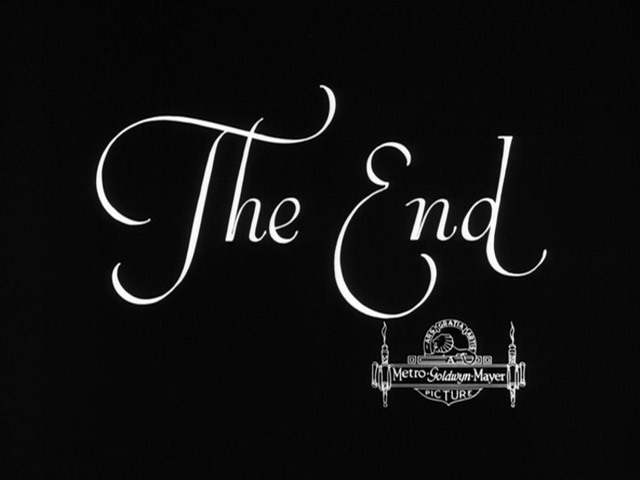 etc.